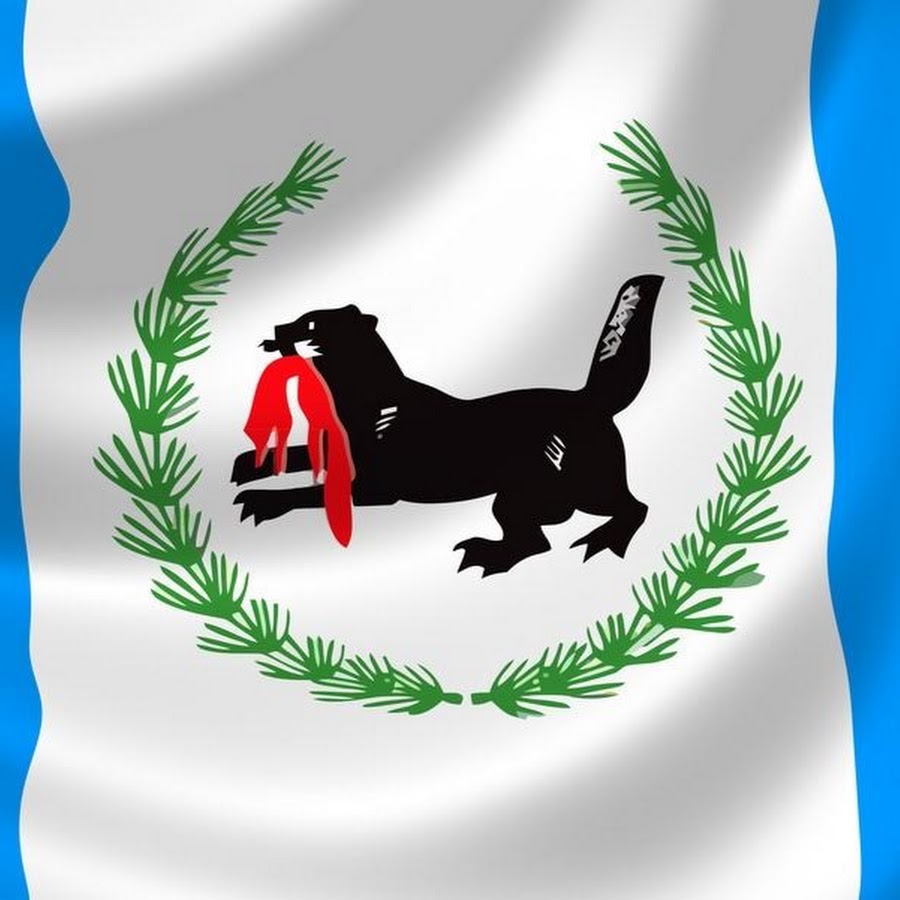 Информация о работе депутатов Законодательного Собрания Иркутской области третьего созывас 01.01.2022 по 31.12.2022
63-я сессия Законодательного Собрания Иркутской области

(18 января 2023 г.)
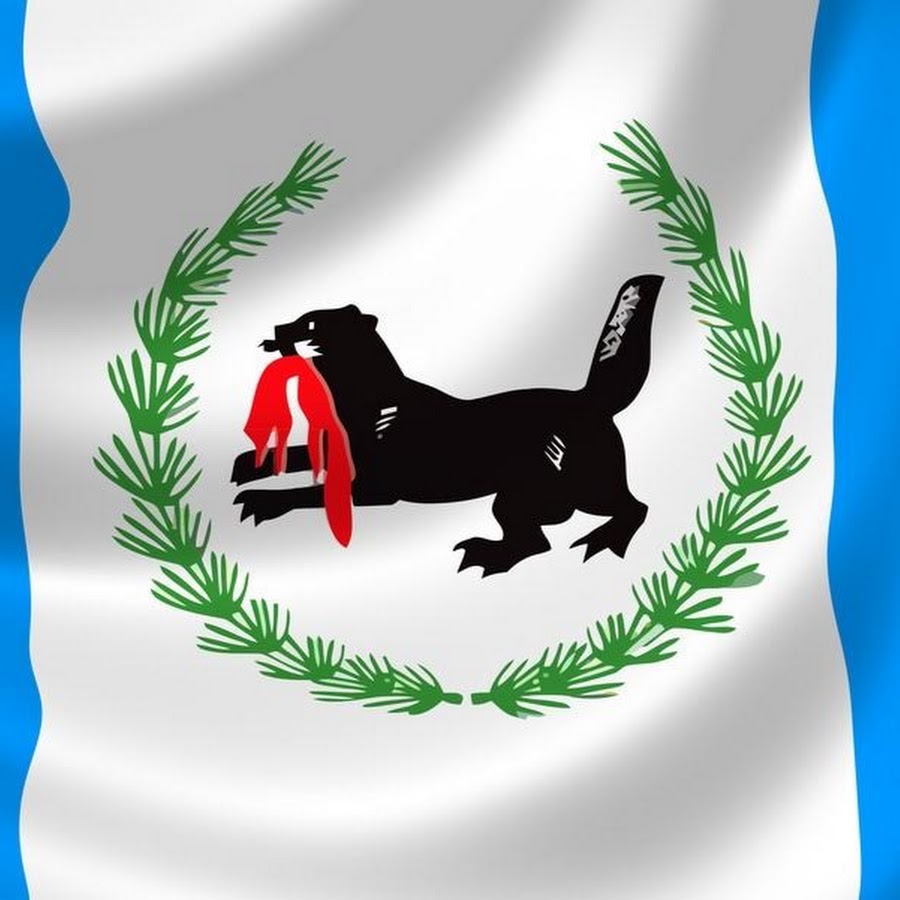 Всего за отчетный период:
Состоялось 11 сессий Законодательного Собрания Иркутской области третьего созыва
Рассмотрено 299 вопросов 
Принято 356 постановлений
Проведено 158 заседаний постоянных комитетов и комиссий
Принято в окончательном чтении 125 законов
Проведено 3 правительственных и 2 депутатских часа
Поддержано 4 парламентских запроса
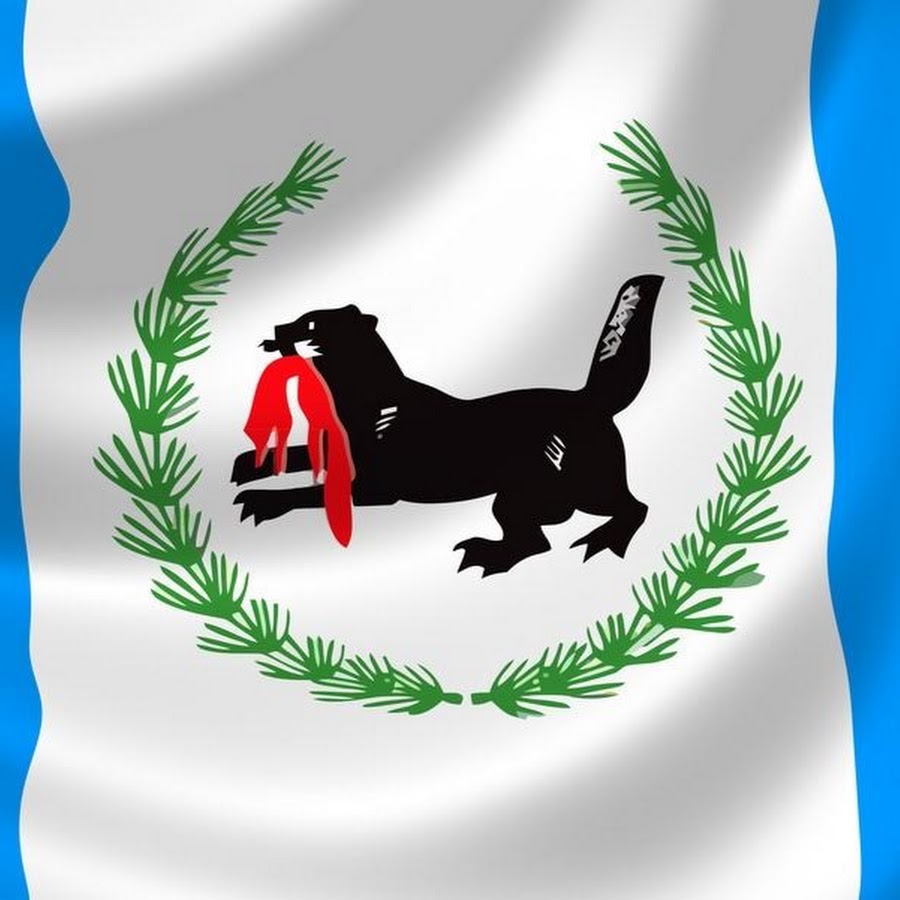 Депутаты, принявшие участие в работе всех 11 (100%) сессий
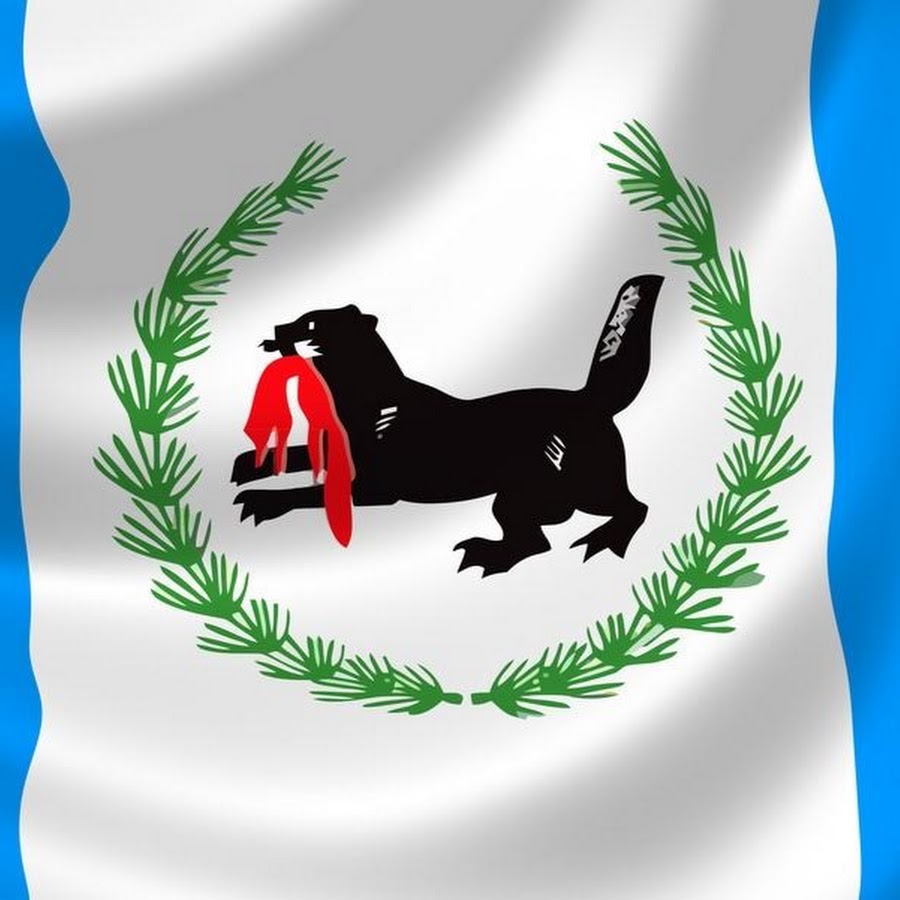 Депутаты, отработавшие на всех сессиях 
с начала до окончания каждого заседания
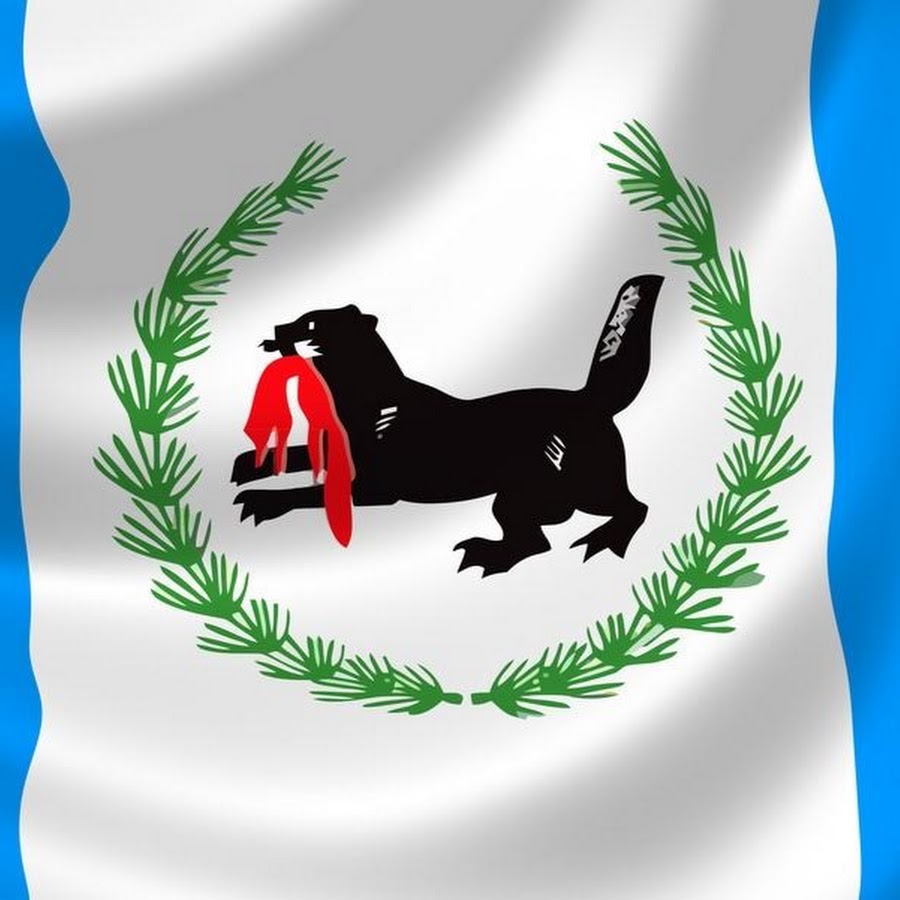 Депутаты, принявшие участие в 10 (91%) и 9 (82%) сессиях
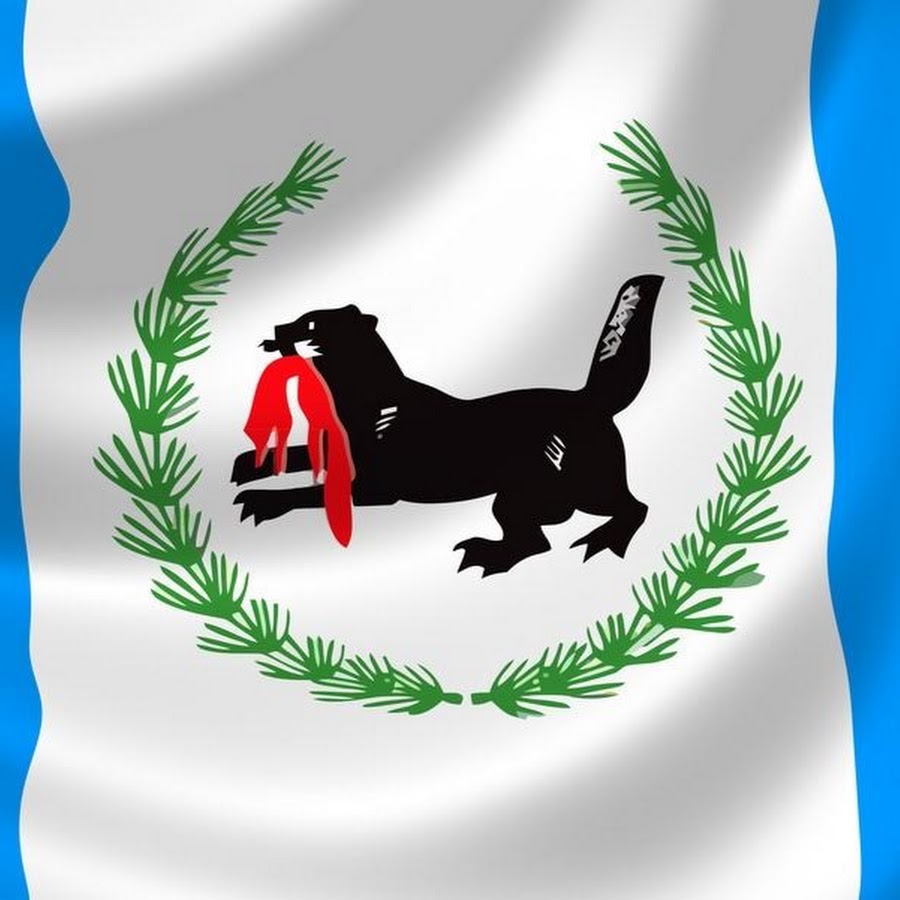 Депутаты, принявшие участие в работе 65% (7) и менее сессий:
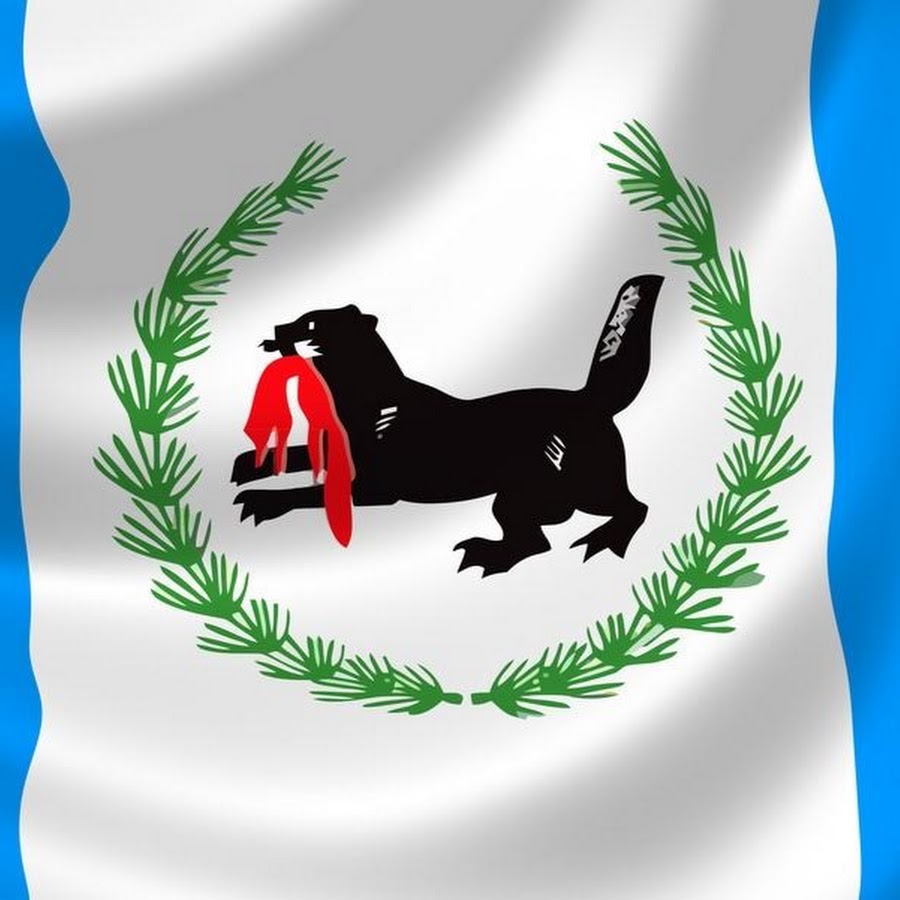 Количество депутатов, 
покинувших заседания до их окончания
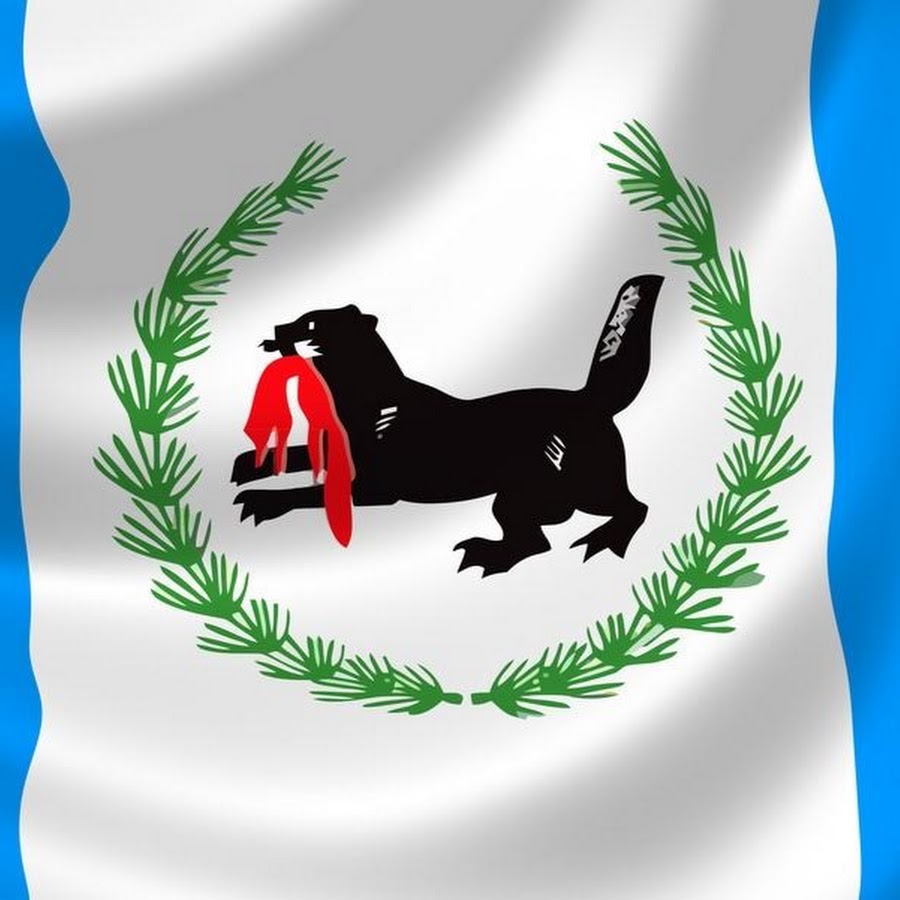 Количество заседаний, которые депутаты покинули до их завершения
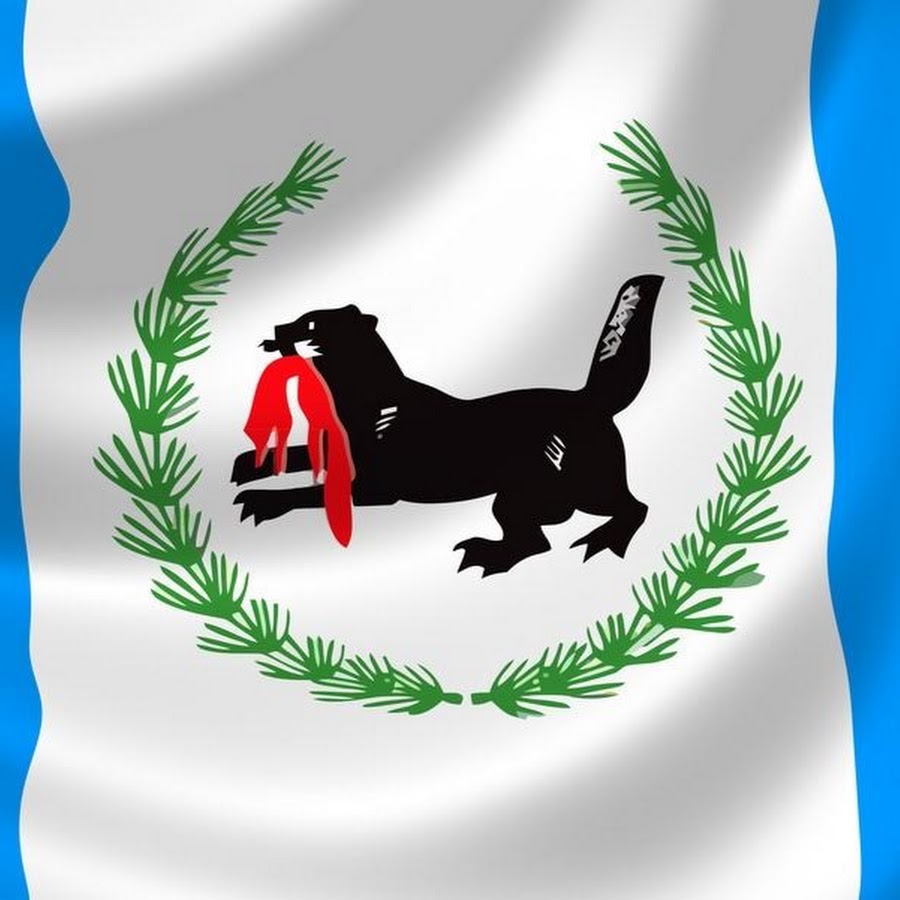 Информация об участии депутатов в заседаниях постоянных комитетов и постоянных комиссий Законодательного Собрания Иркутской области за 2022 год.
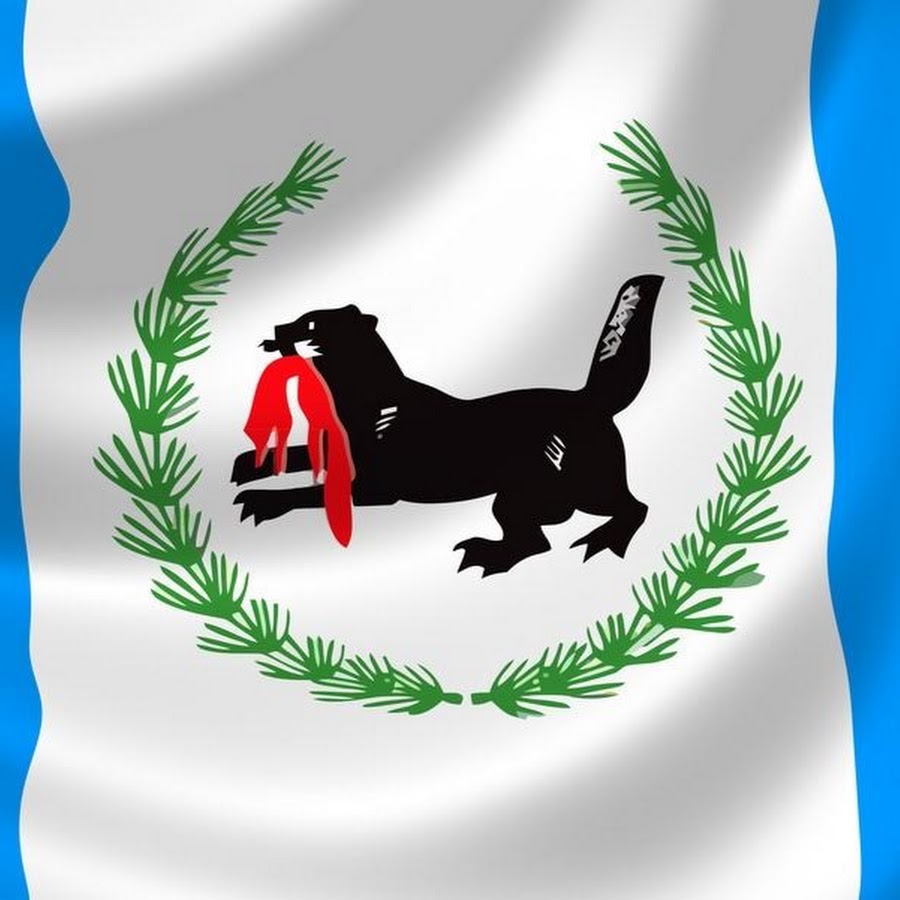 Комитет по законодательству о государственном строительстве области и местном самоуправлении
28
27
26
25
24
24
21
21
21
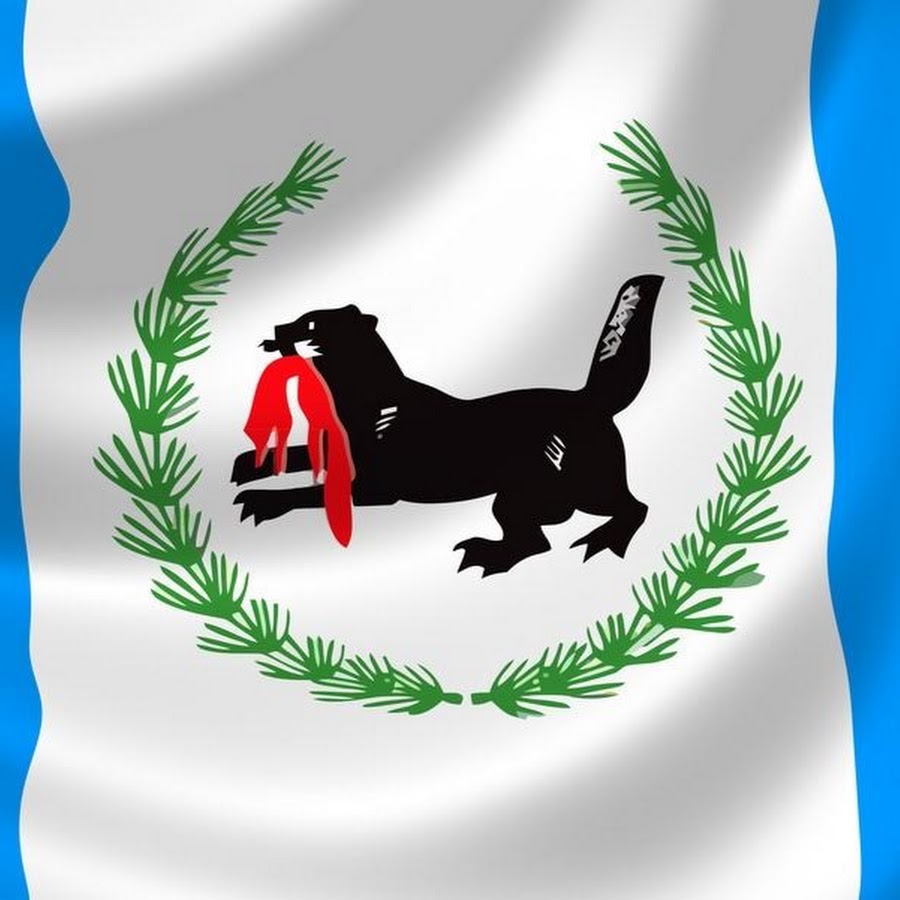 Комитет по бюджету, ценообразованию, финансово-экономическому и налоговому законодательству
20
20
19
18
17
16
11
7
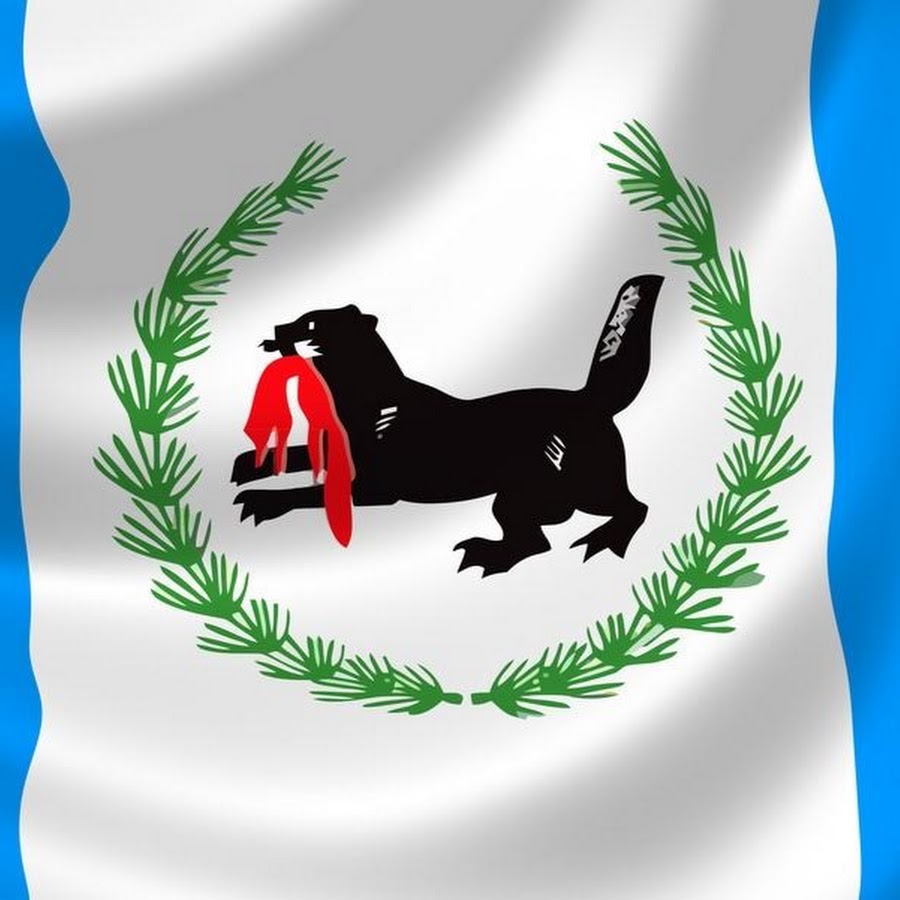 Комитет по здравоохранению и социальной защите
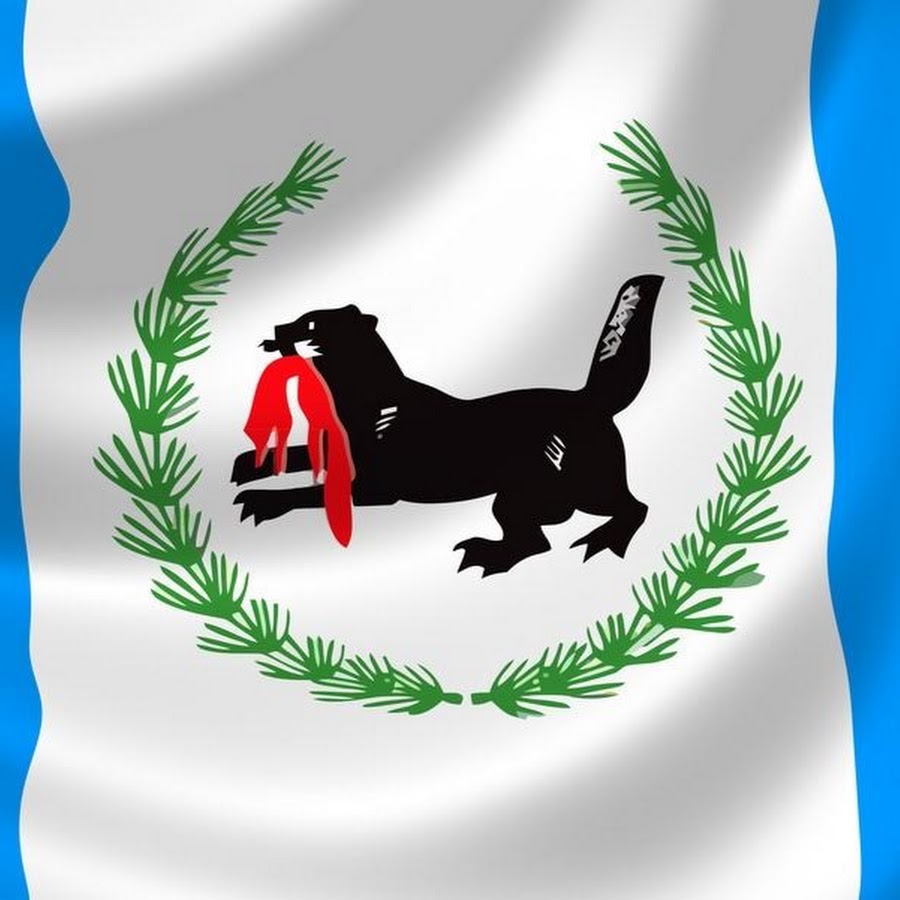 Комитет по социально-культурному законодательству
24
22
22
20
10
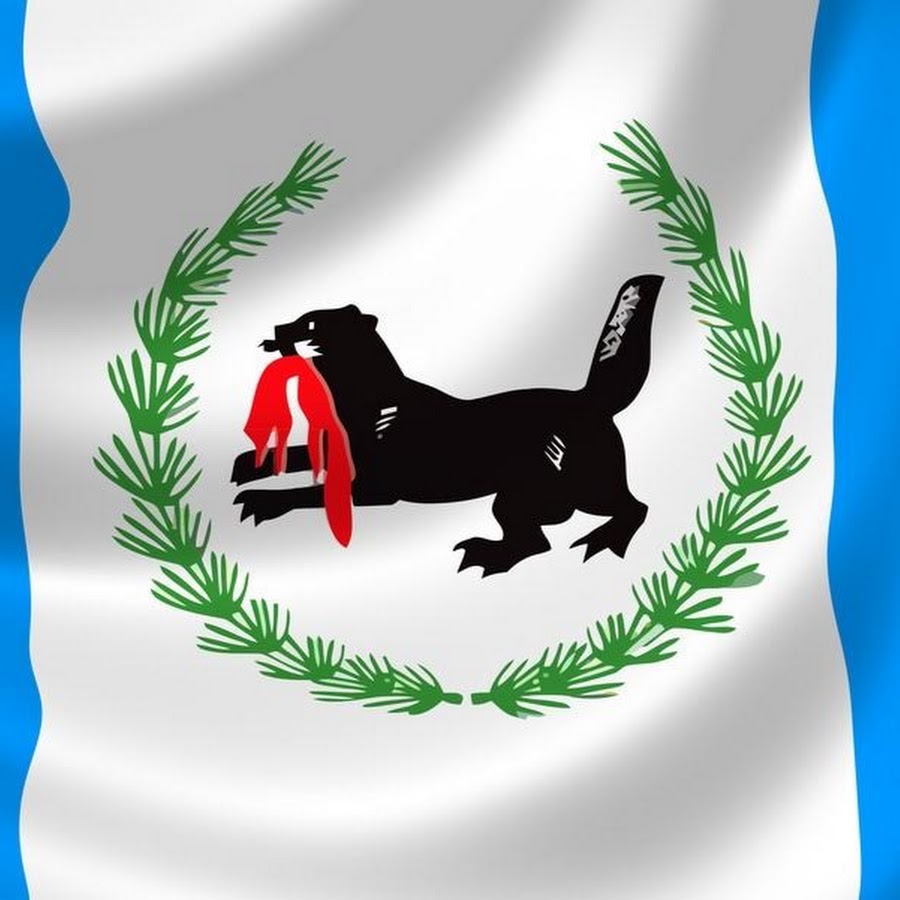 Комитет по собственности и экономической политике
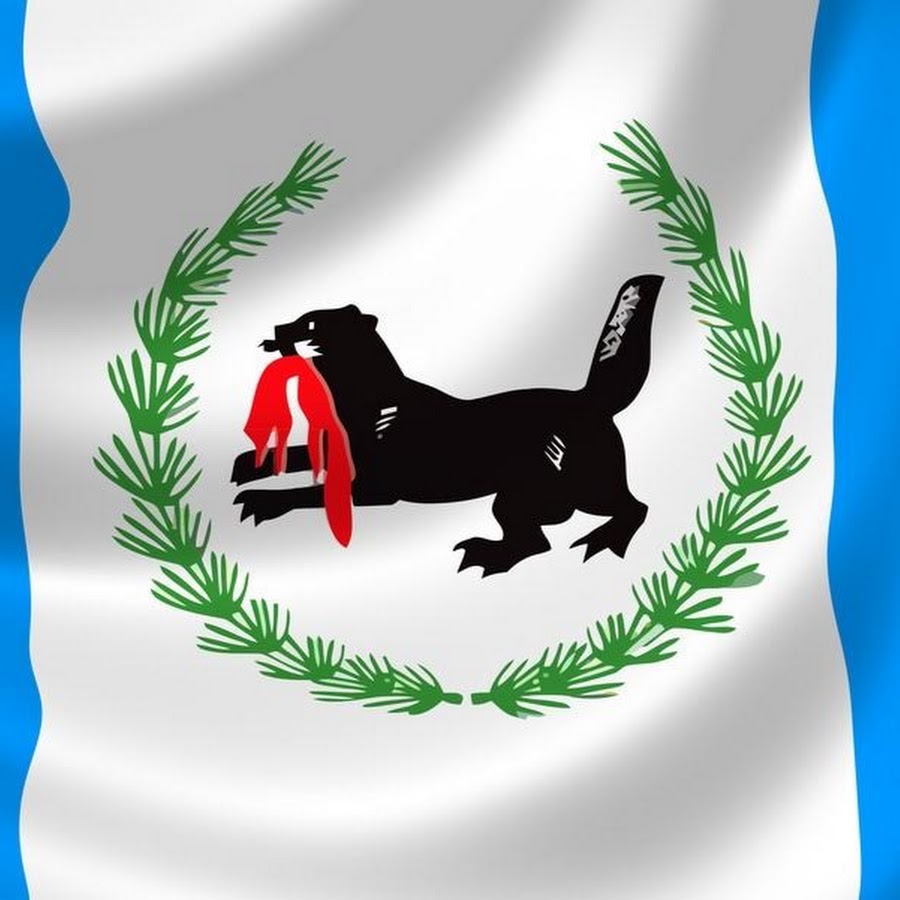 Комитет по законодательству о природопользовании, экологии и сельском хозяйстве
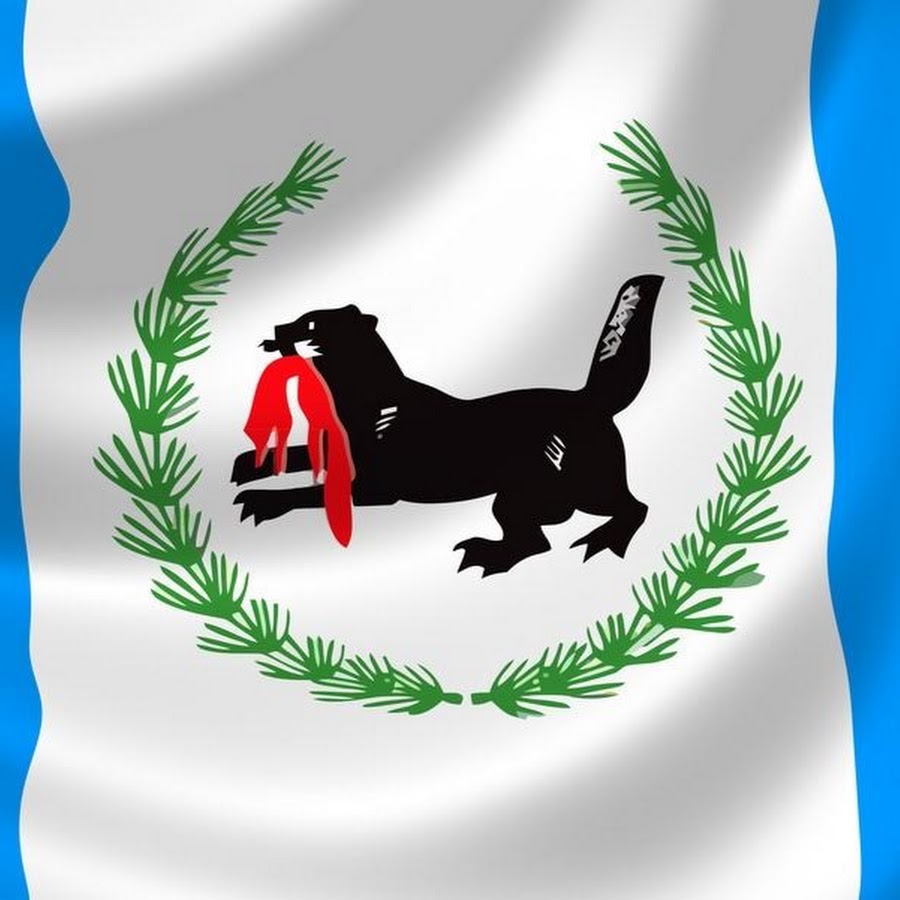 Комитет по строительству и дорожному хозяйству
9
7 из 7-ми
8
5
5
2
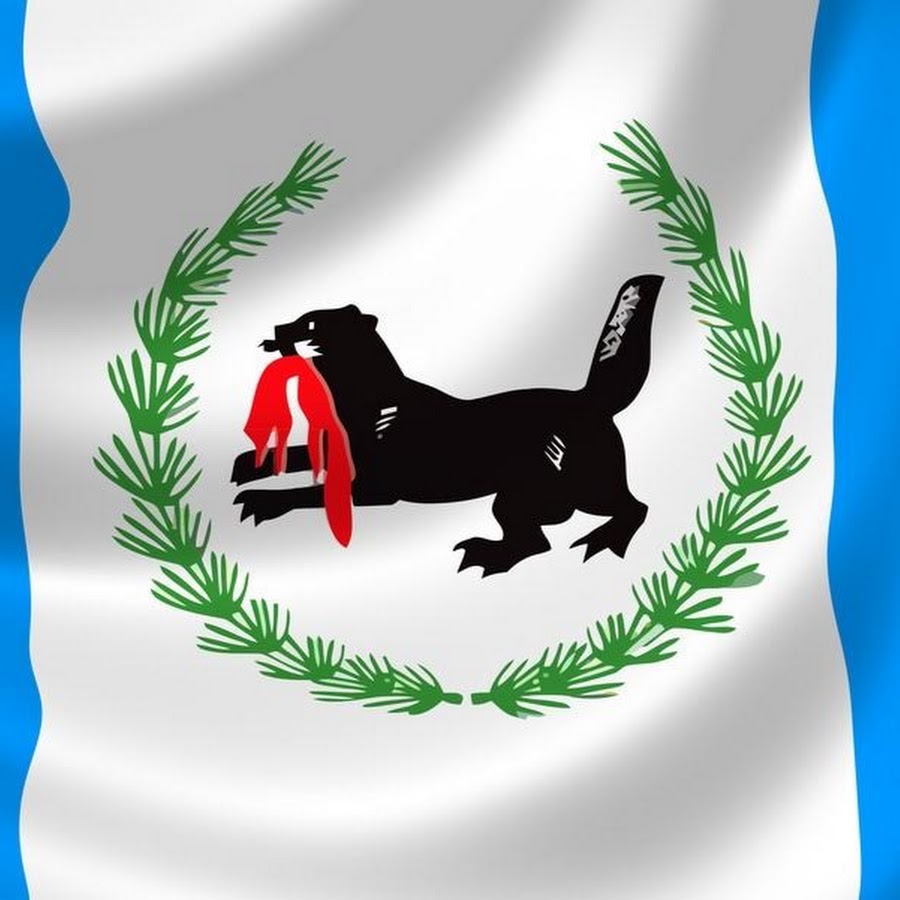 Комиссия по Регламенту, депутатской этике, информационной политике и связям с общественными объединениями
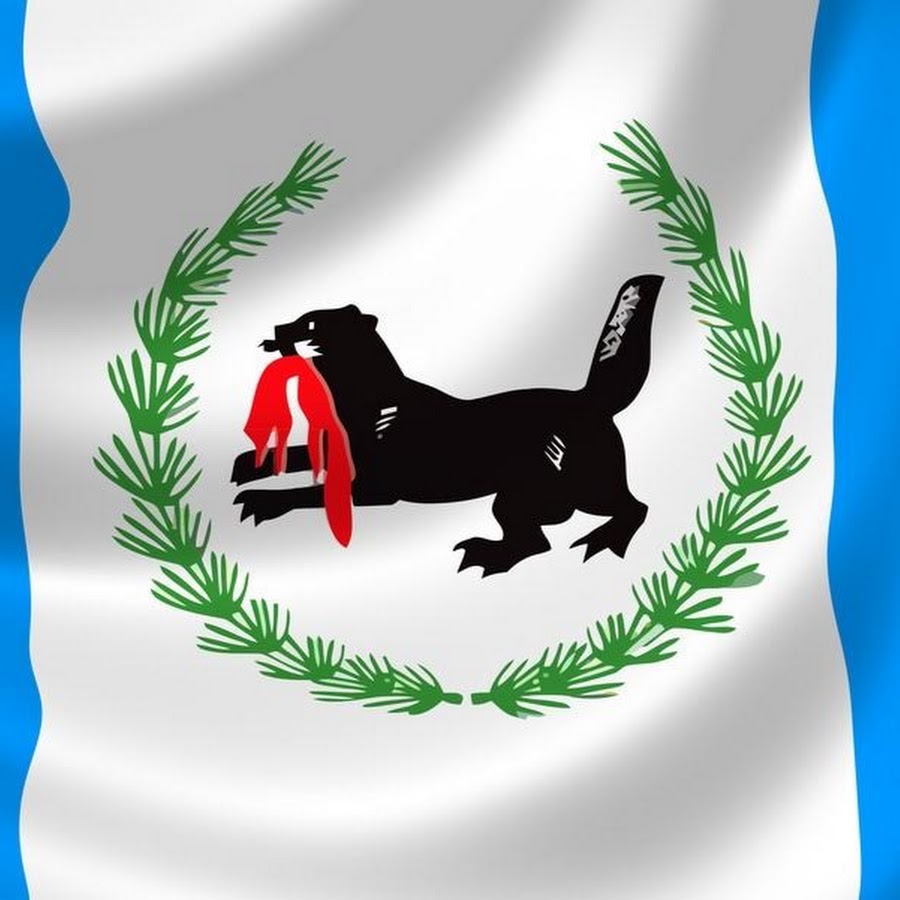 Комиссия по контрольной деятельности
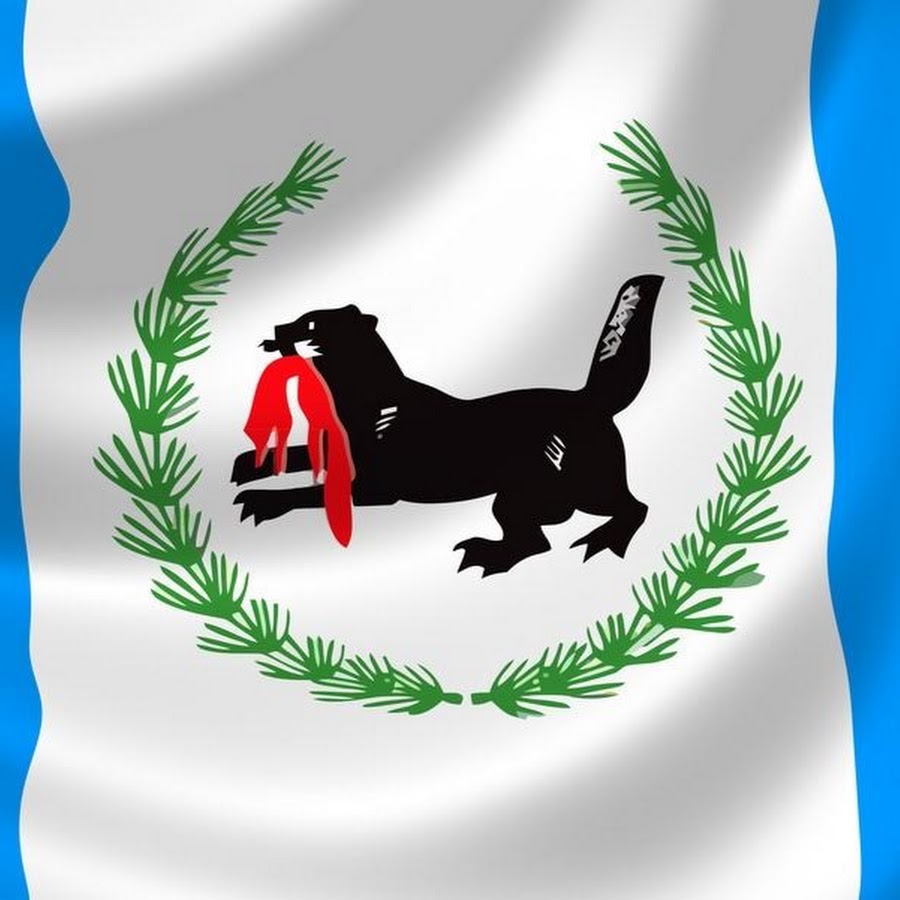 Средний показатель явки депутатов на заседаниякомитетов и комиссий (%)
ЗАКОНОДАТЕЛЬНЫЕ ИНИЦИАТИВЫ
Всего в 2022 году внесено в Законодательное Собрание и рассмотрено 544 законодательные инициативы. Из них 
144 законопроекта
400 поправок
В том числе депутатами Законодательного Собрания внесено 309 (2021 – 264) законодательных инициатив. Из них
44 законопроекта (32 – приняты окончательно, 1 – отклонен, 3 – отозваны, 8 – не рассматривались на сессиях)
265 поправок
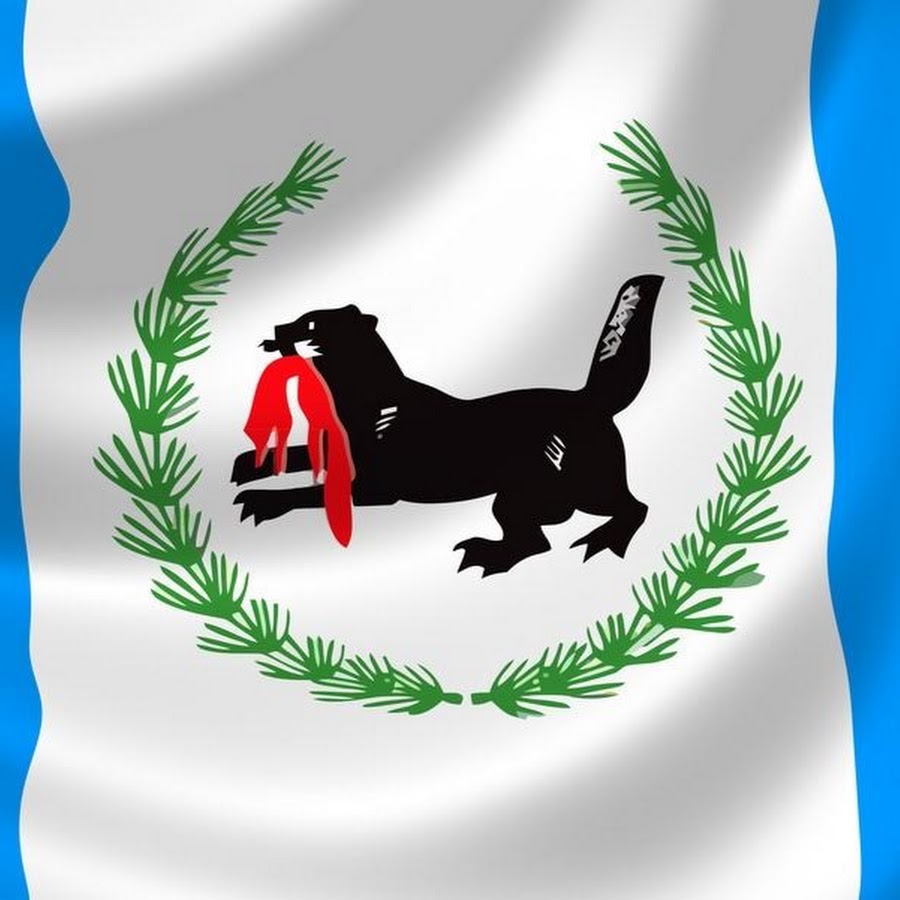 Лидеры по количеству индивидуально внесенных законопроектов:
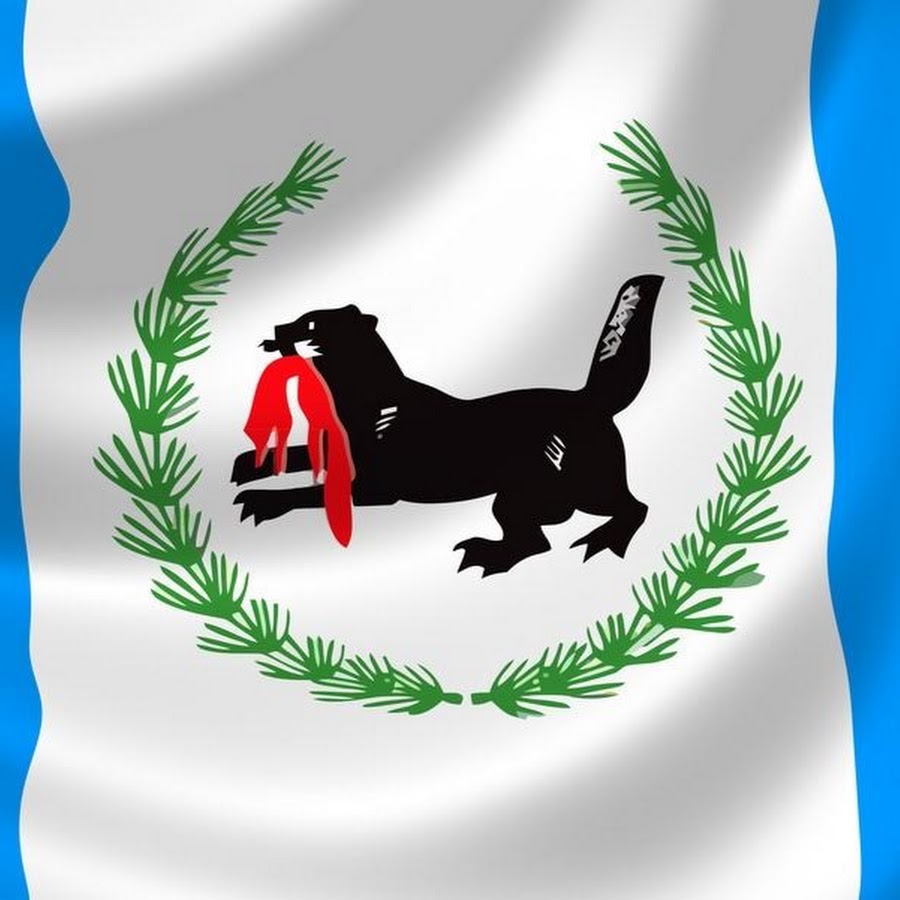 Групповые законодательные инициативы
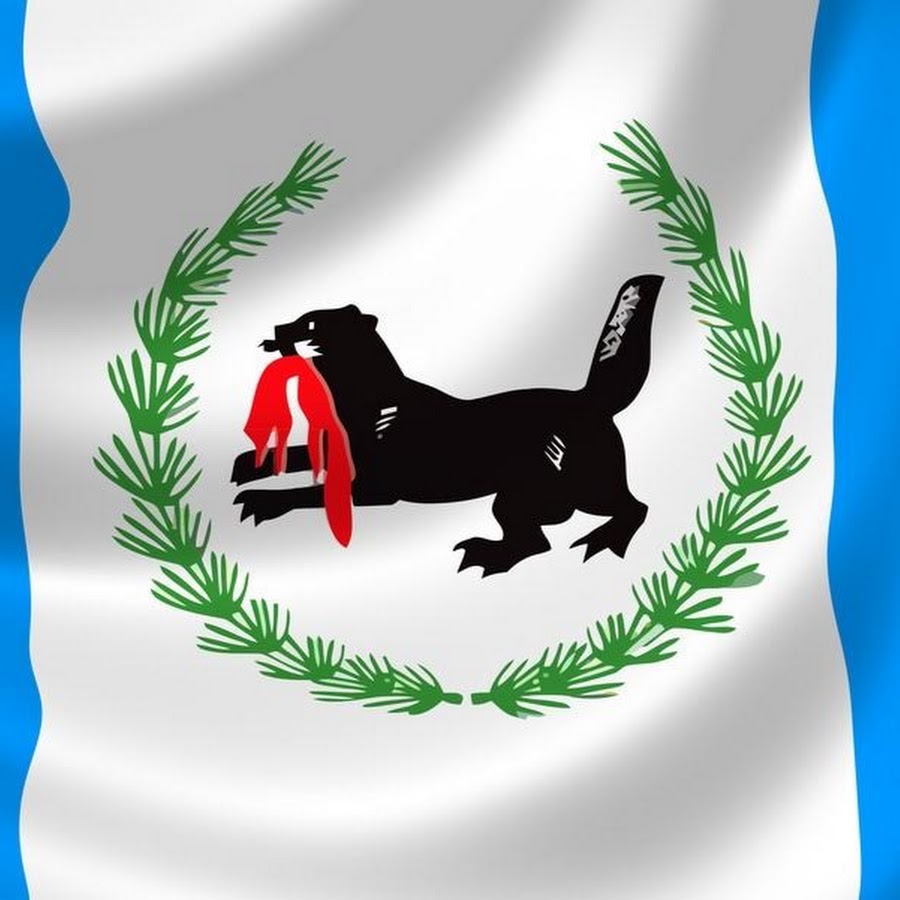 Участие в заседаниях советов МКС, ОСЗС, КСПВ
 (всего 9 заседаний)
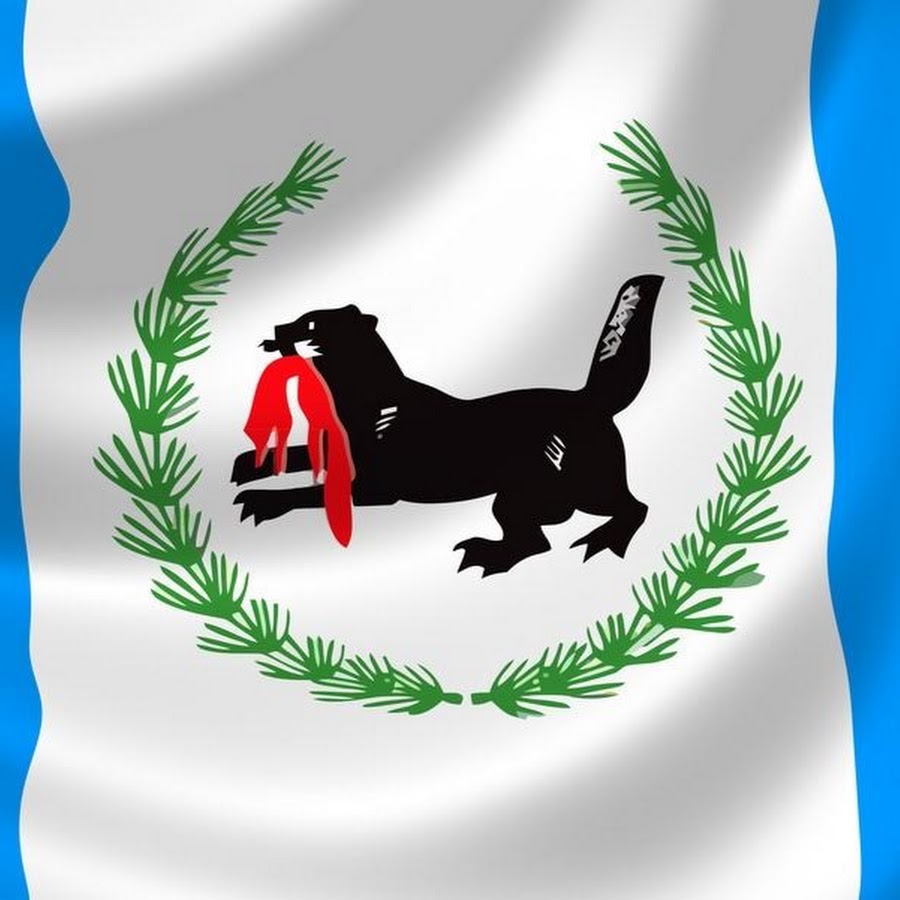 Участие депутатов в мероприятиях с ОМСМО
 (всего 14 мероприятий)
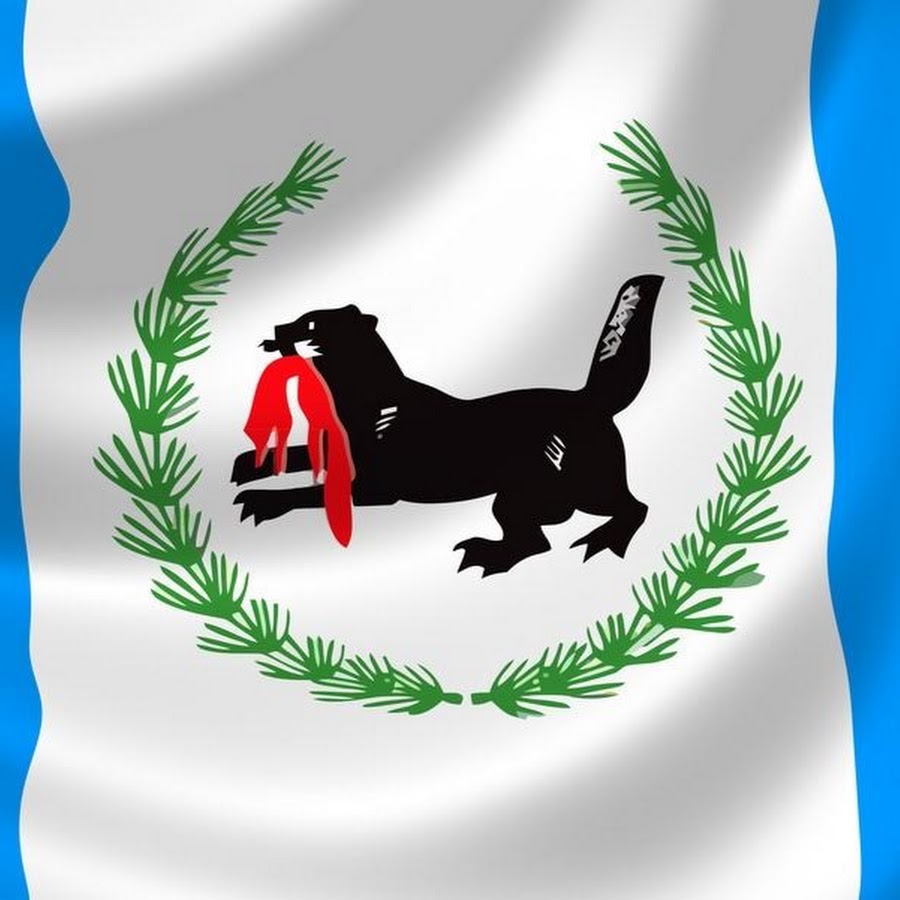 Спасибо за внимание!